Year 1 3D shapes
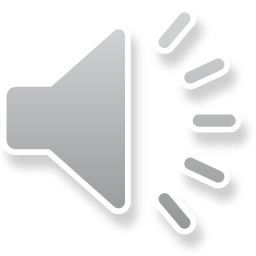 Yesterday you learnt about a cubes and pyramids. Look there are some on the robots body!
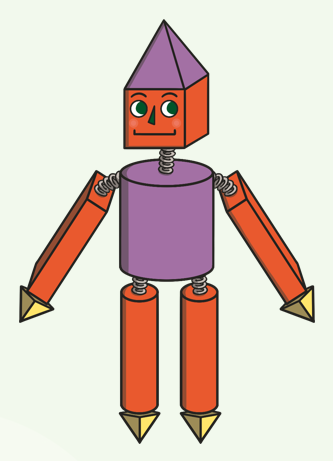 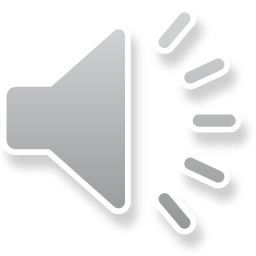 Sphere
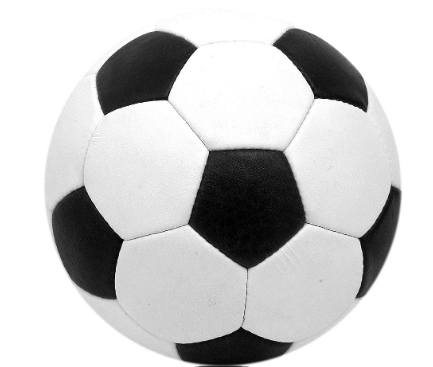 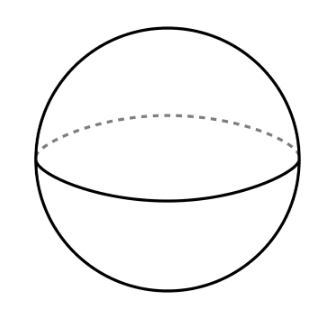 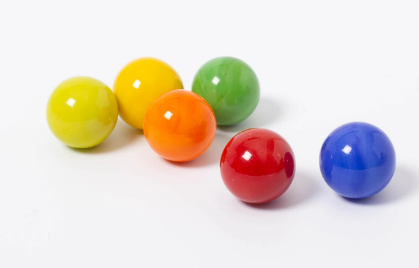 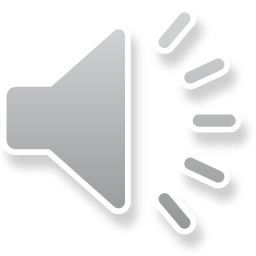 Cone
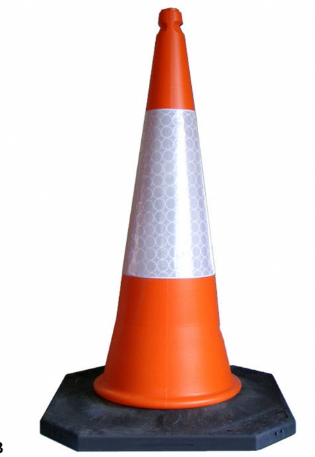 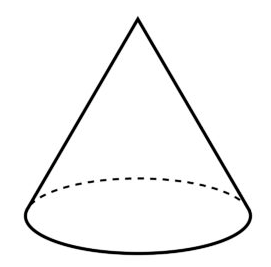 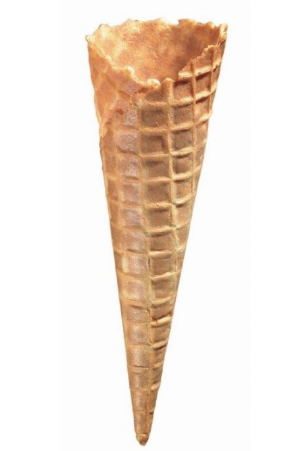 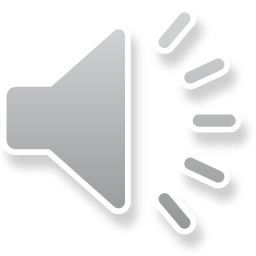 Cylinder
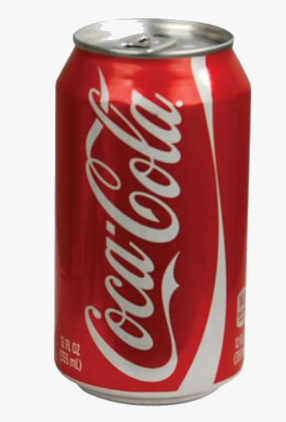 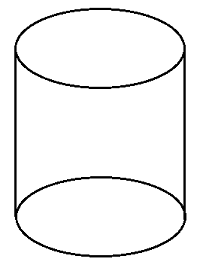 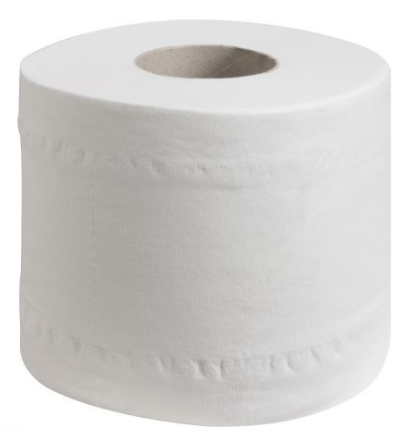 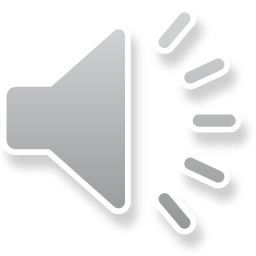 Worksheet
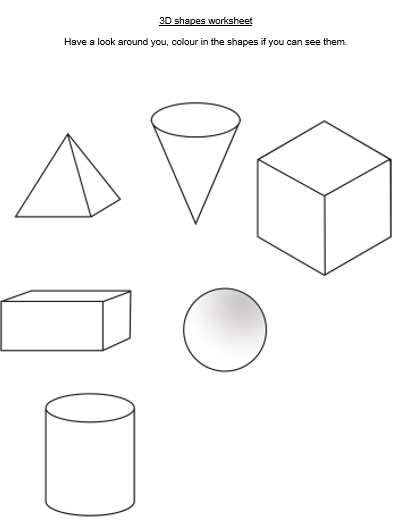 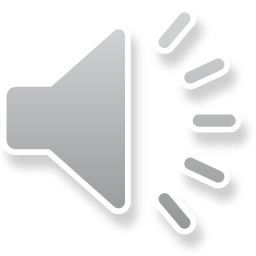